Three Phase Motors
Topic 3: Connecting and Starting Three Phase Induction Motors
Assumed prior learning
05_01_00
05_01_02
05_02_01
[Speaker Notes: Note for navigation on site: 
This information needs to be taken into account and needs to stated on the LMS, perhaps as part of the introduction?]
Outcomes
By the end of this unit the learner will:
Unit 3.5: Automatic Three Phase Sequence Starter
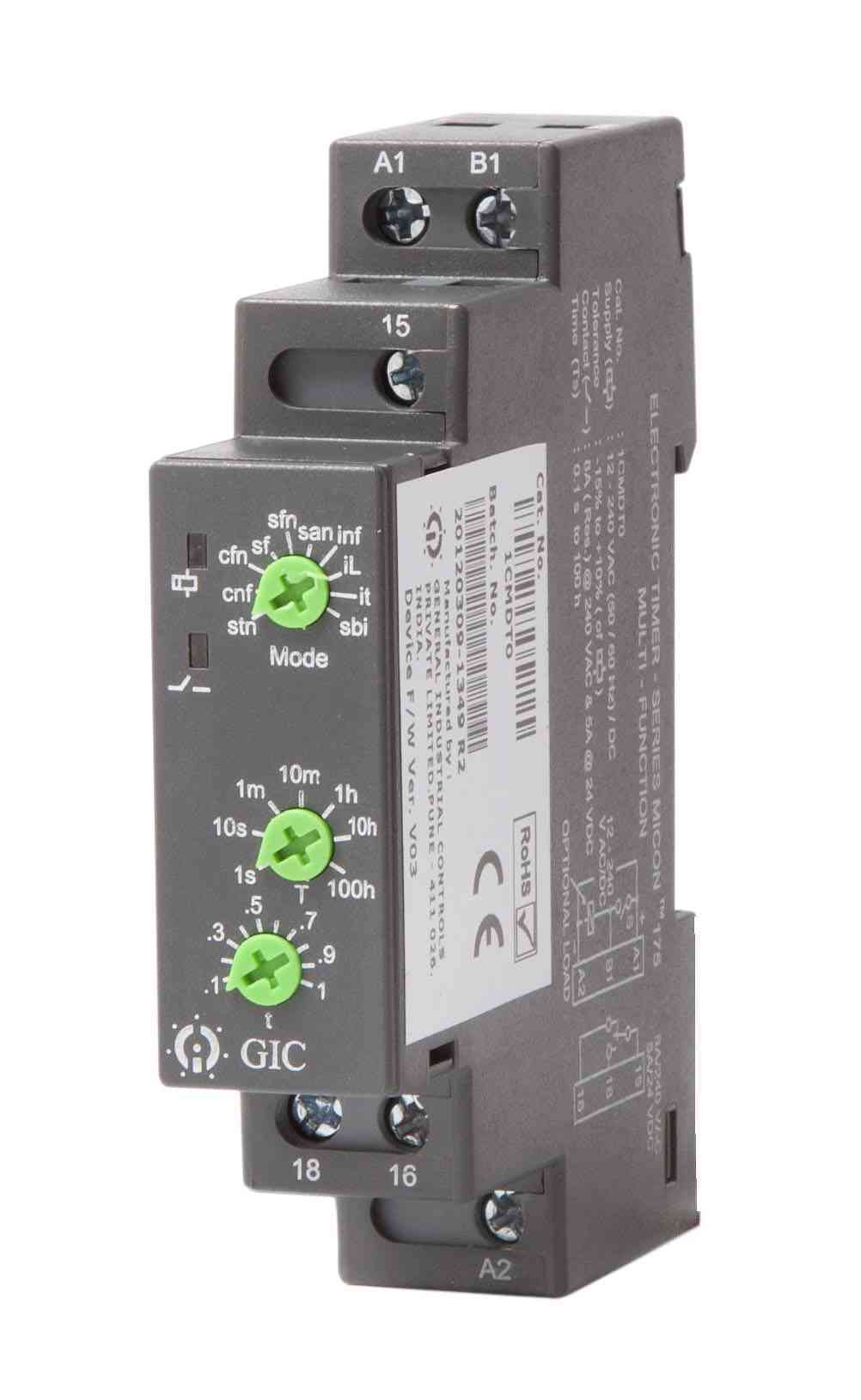 Introduction
In the previous unit, we found a way to make sure that motors start and stop only in a defined sequence. But But starting and stopping the motors was still a manual process.

In this unit we are going to learn how to use timers to start and stop motors automatically after predefined amounts of time.
[Speaker Notes: Img01 = image of a standard motor timer e.g. http://voxintech.com/wp-content/uploads/2017/03/1CMDT0.jpg]
Safety first
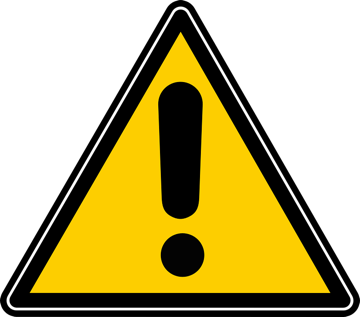 When you work with motors you must put your safety and the safety of others first. You must complete the necessary Hazard Identification and Control (HIAC) Form.
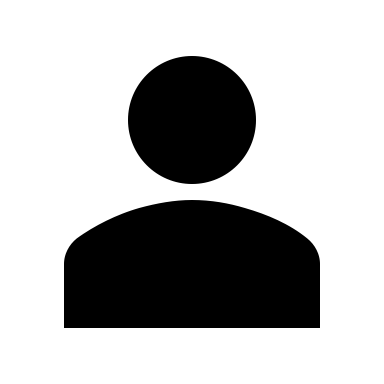 Need help with HIACs? Click the button to go to Topic X in The World of an Electrician
Get help with HIAC Forms
[Speaker Notes: Img02 = https://cdn.pixabay.com/photo/2014/04/02/10/38/sign-304093_960_720.png

Button 01 = direct learner to Topic X in Course 0]
Before We Begin
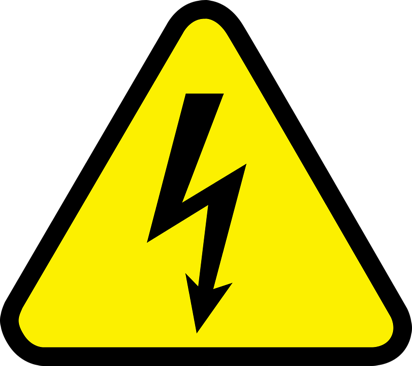 Before you do any work on a motor, you must make sure that you have isolated and locked out the supply to the motor.
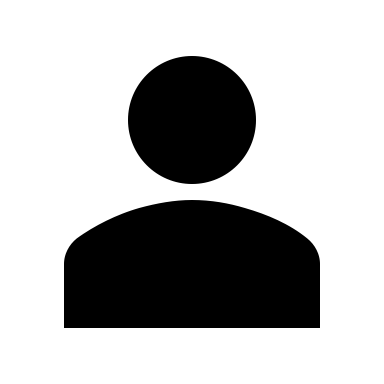 Make sure you know how to do this by referring to Topic X in The World of An Electrician.
Learn about Isolating and Lock-Out Procedures
[Speaker Notes: Img03 = https://cdn.pixabay.com/photo/2016/07/01/22/38/industrial-safety-1492062_960_720.png

Button 01 = direct learner to Topic X in Course 0]
When time is important
Think about this. A large industrial fan is spinning in one direction. What would happen if we reversed the motor’s direction without letting the fan slow down first?
Nothing
We would put the motor under strain
The motor might burn out
The fan would spin in the opposite direction straight away.
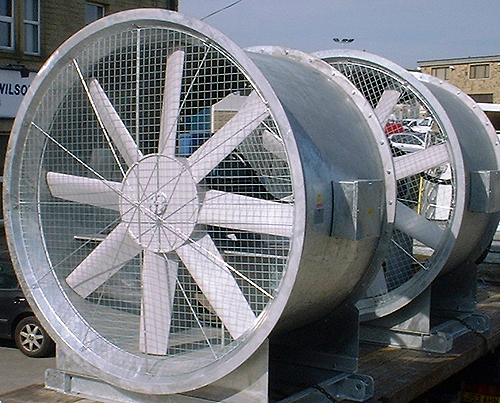 [Speaker Notes: Img04 = image of a large fan or blower e.g. https://www.offshore-technology.com/wp-content/uploads/sites/6/2017/09/4-Axial-Fans.jpg

MCQ
Options b and c are correct
Feedback: A large spinning fan has lots of momentum. If we reversed the direction of the motor without letting the fan blades slow down or stop completely, we would put the motor under great strain overcoming the momentum of the spinning blades. If done repeatedly, we might burn the motor out.]
Is there a solution?
In this scenario, we cannot just reverse the motor. We need a way to make sure that the blades have slowed down enough before the motor can be started in the reverse direction. We can use a timer for this.
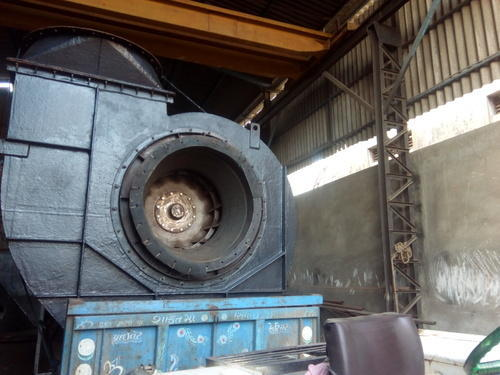 [Speaker Notes: Img04 = image of a large fan or blower e.g. https://5.imimg.com/data5/DO/OX/MY-11468900/centrifugal-blower-2f-industrial-blower-500x500.jpg]
What is a timer?
Timers or time-delay relays are special components that allow us to control when specific events happen in our motor circuits. Like contactors, they have a coil and NO and NC contacts. There are 2 main types.
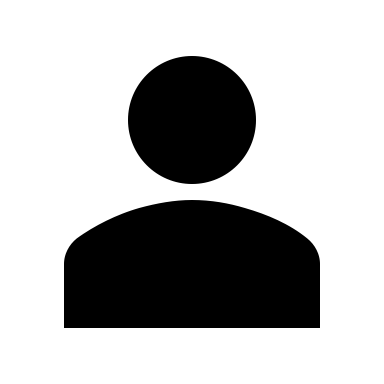 Click each box to find out more.
ON Delay
The contacts change state a set time after the coil is energised.
OFF Delay
The contacts change state a set time after the coil is de-energised.
1
2
[Speaker Notes: Button01 = on click open slide 11 full screen with a clear close button
Button02 = on click open slide 12 full screen with a clear close button]
ON delay timers
Here is an ON Delay timer with a NO and a NC contact. Let’s see how it works.
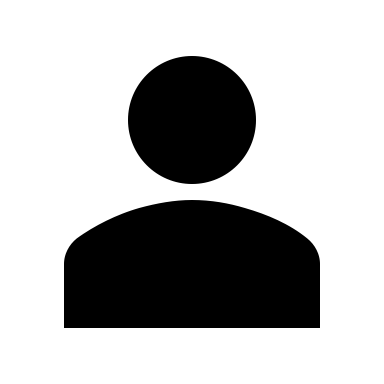 Set the timer and then energise and de-energise the coil to see what happens to the contacts.
Set Time
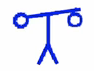 NC ON Delay contact
3s
Energise coil
3s
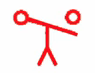 NO ON Delay contact
[Speaker Notes: Create an simple ON delay timer simulation.
Allow time to be set between 1s and 15s
Energise Coil button toggle with De-energise Coil button
On clicking “energise coil” button, start the timer
When timer gets to 0s – open the NC contact and close the NO contact
On clicking “de-energise coil” close the NC contact immediately and open the NO contact immediately.

A contact “Click” sound should play whenever contacts change state]
OFF delay timers
Here is an OFF Delay timer with a NO and a NC contact. Let’s see how it works.
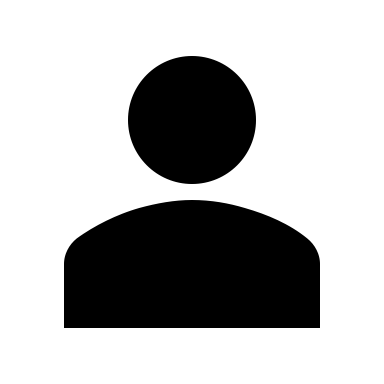 Set the timer and energise and then de-energise the coil to see what happens to the contacts.
Set Time
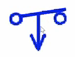 NC OFF Delay contact
3s
Energise coil
3s
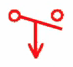 NO OFF Delay contact
[Speaker Notes: Create an simple OFF delay timer simulation.
Allow time to be set between 1s and 15s
Energise Coil button toggle with De-energise Coil button
On clicking “energise coil” button open NC contact immediately and close NO contact immediately
On clicking “de-energise coil” start the timer
When timer gets to 0s – close the NC contact and open the NO contact

A contact “Click” sound should play whenever contacts change state]
How do you wire timers into circuits?
We wire timers into control circuits just like contactors and relays.
Img05
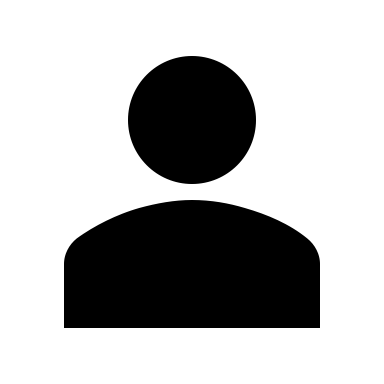 Watch the video to see how to wire ON and OFF Delays into control circuits and how to represent them in your diagrams.
[Speaker Notes: Img05 = screenshot of Vid01 (see brief). Play video full screen.]
A summary
Here is a summary of 4 different types of timer contacts.
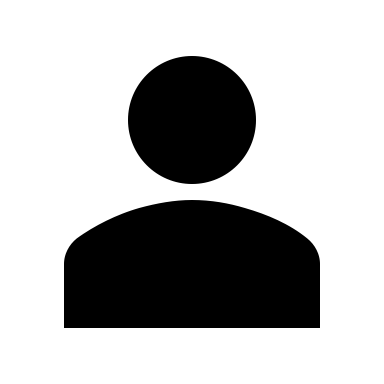 Click on each box for more information.
ON Delay
OFF Delay
Normally Open, Timed Close
Normally Open, Timed Open
NOTC
NO
NOTO
Normally Closed, Timed Open
Normally Closed, Timed Close
NC
NCTO
NCTC
[Speaker Notes: Button01 = on click present slide 15 as a popup
Button02 = on click present slide 16 as a popup
Button03 = on click present slide 17 as a popup
Button04 = on click present slide 18 as a popup]
Normally Open, Timed Close (NOTC)
This is an ON Delay contact. In this example…
the contact closes 5 seconds after the coil is energised
the contact opens immediately when the coil is de-energised
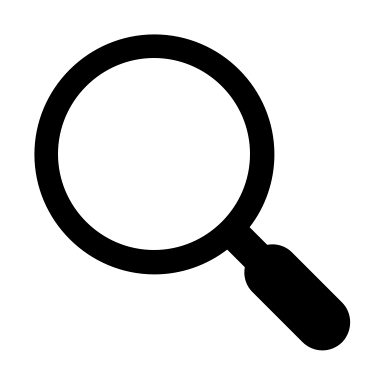 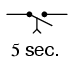 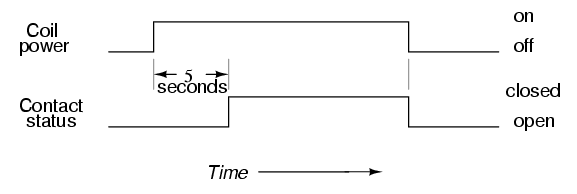 [Speaker Notes: Button03 = on click]
Normally Closed, Timed Open (NCTO)
This is an ON Delay contact. In this example…
the contact opens 5 seconds after the coil is energised
the contact closes immediately when the coil is de-energised
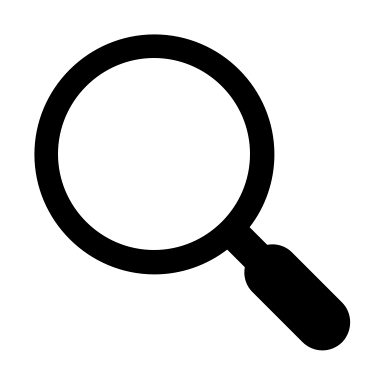 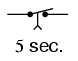 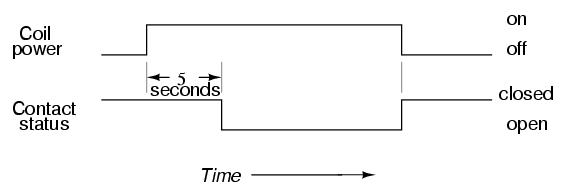 [Speaker Notes: Button03 = on click]
Normally Open, Timed Open (NOTO)
This is an OFF Delay contact. In this example…
The contact closes immediately when the coil is energised
The contact opens 5 seconds after the coil is de-energised
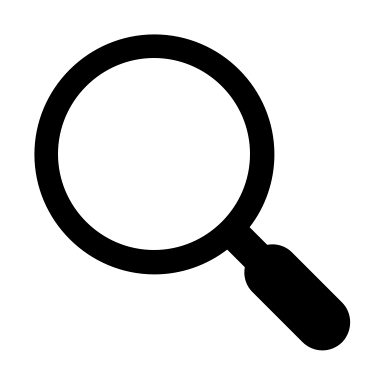 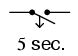 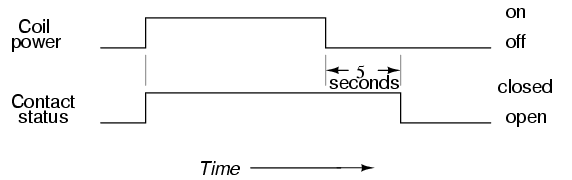 [Speaker Notes: Button03 = on click]
Normally Closed, Timed Close (NCTC)
This is an OFF Delay contact. In this example…
The contact opens immediately when the coil is energised
The contact closes 5 seconds after the coil is de-energised
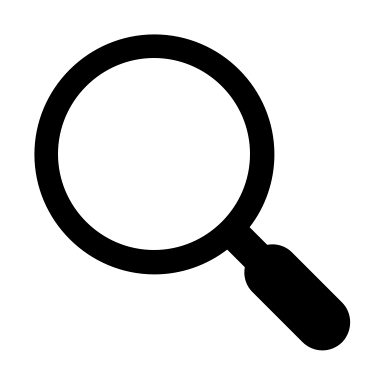 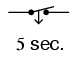 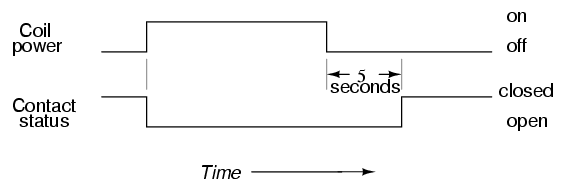 [Speaker Notes: Button03 = on click]
Review the basic reversing starter
Back to our industrial fan. Let’s design a control circuit that will prevent the fan being reversed within 60s of it being stopped. This should be enough time to allow the blades to stop spinning.
Img06
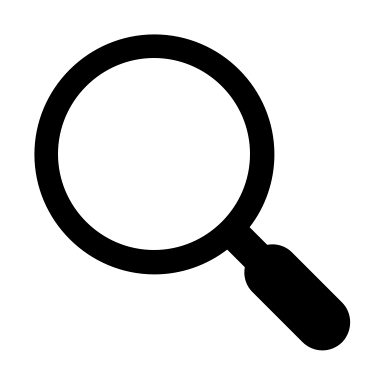 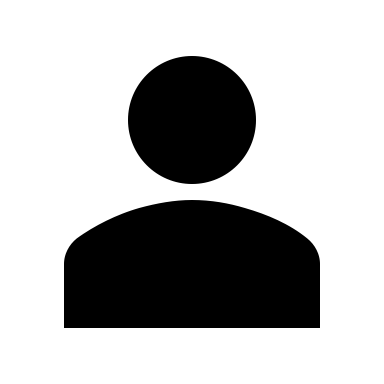 Click on the image to remind yourself what the basic reversing starter control circuit looks like.
[Speaker Notes: Img06 = Img16 (6 of 6) from 07_03_03]
What sort of timer do we need?
We want to make sure that the R circuit cannot be activated within 60s of the F circuit being stopped. We also want to make sure that the F circuit cannot be activated within 60s of the R circuit being stopped. Therefore, we need interlocks with NC contacts that will revert to being closed 60s after their coils are de-energised i.e. a NCTC set to 60s.
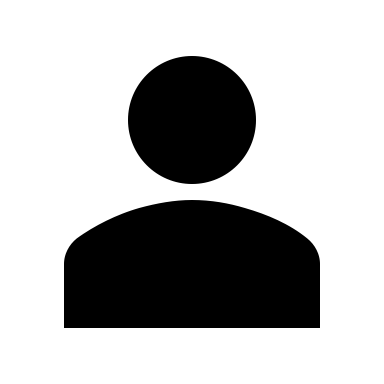 Work out and draw the control circuit for this timed reversing starter.
How does our circuit compare?
Were you able to design the control circuit for our situation? Have a look to see how your circuit compares with this one.
Img06a
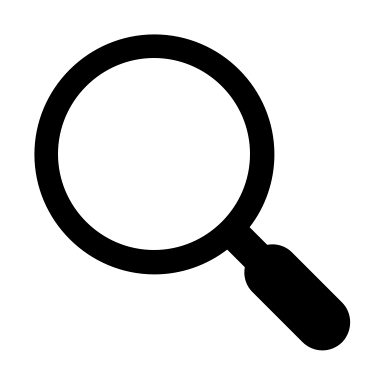 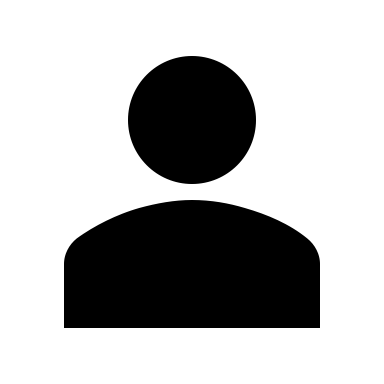 Click on the image to see a full screen version of the control circuit.
[Speaker Notes: Img06a (see brief)]
How did you do?
Did you manage to design the control circuit for this timed reversing starter. Compare your design with this one.
Img09
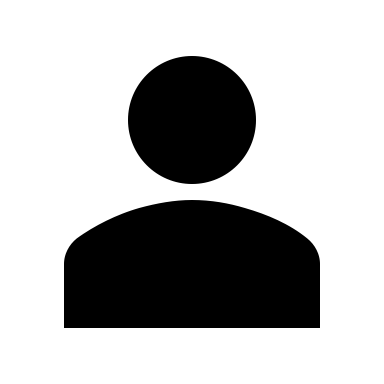 Watch the video to see how to design the control circuit for scenario 3.
[Speaker Notes: Img09 = screenshot of Vid02 (see brief). Play video full screen.]
Wire it up
Now, practice wiring this control circuit using the motor wiring simulator.
Img07
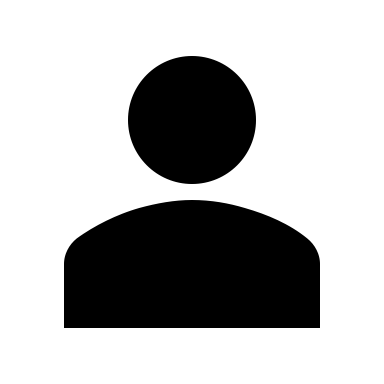 Click on the image to access the motor wiring simulator.
[Speaker Notes: Img07 = screenshot of Int01 (see brief)]
Upload your control circuit diagram
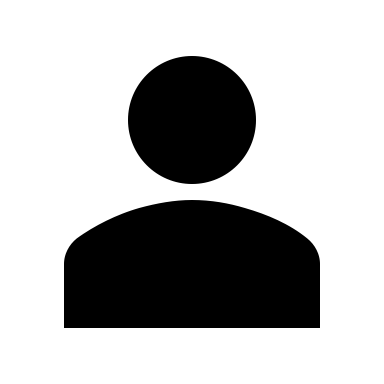 Draw your own copy of the timed reversing starter control circuit. Take a photo of your completed control circuit for the and upload it to your online portfolio.
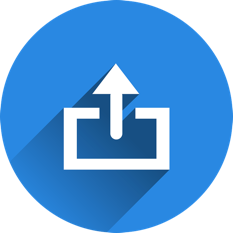 Choose image
Upload
[Speaker Notes: Img08 = https://cdn.pixabay.com/photo/2016/01/03/00/43/upload-1118929_960_720.png

Button 01 – Launch file selection window
Button 02 – Upload file]
Ready to try design your own circuits?
Put what you have learnt so far into practice by designing your own control circuits to meet the requirements of the following scenarios?
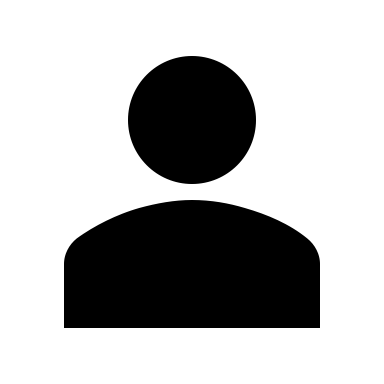 Click on each box to open the scenario.
Scenario 1
Scenario 2
1
2
[Speaker Notes: Button01 = on click open scenario 1 in a pop-up window (slide 25).
Button02 = on click open scenario 2 in a pop-up window (slide 29).

On completion of each scenario mark the scenario as complete by dimming the box]
The conditions
Scenario 1
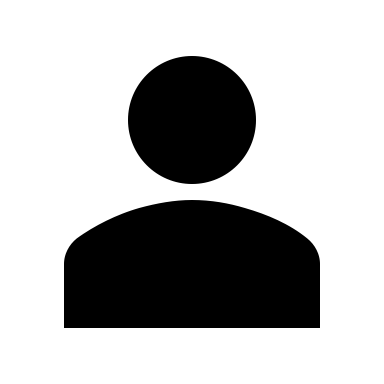 Work out and draw the control circuit for 2 motors for these conditions. Look at the hint if you need to.
Motor M2 can only be started 10 seconds after motor M1 is started. 
The emergency stop button must stop both motors at all times. 
When motor M1 is stopped, motor M2 must also stop.
Hint
[Speaker Notes: Colour code the slides of scenario 1 in some way

Button01 = on click display the following in a popup – “In order to prevent M2 from being started for 10s, we need to interlock its circuit with a NOTC contact that will close 10s after M1 is started. To stop M2 with M1 we will need a NO contact interlocked as well.”]
Wire it up
Scenario 1
Now, test your scenario 1 control circuit by wiring it up using the motor wiring simulator.
Img10
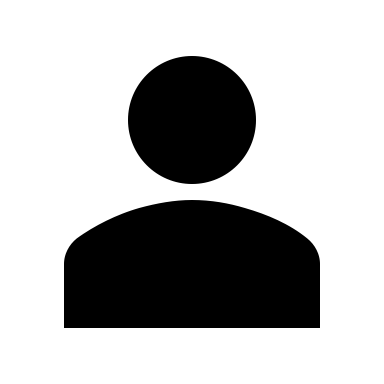 Click on the image to access the motor wiring simulator.
[Speaker Notes: Img10 = screenshot of Int02 (see brief)]
Upload your circuit diagram
Scenario 1
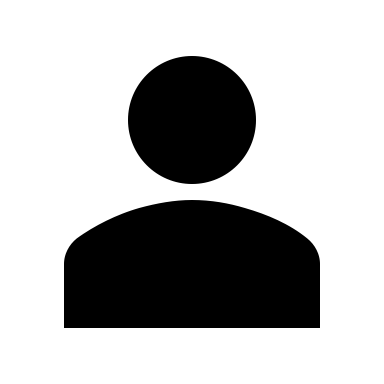 Take a photo of your completed control circuit for scenario 1 and upload it to your online portfolio.
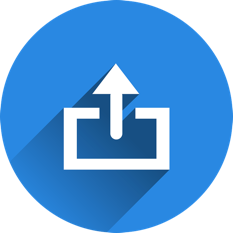 Choose image
Upload
[Speaker Notes: Img11 = https://cdn.pixabay.com/photo/2016/01/03/00/43/upload-1118929_960_720.png

Button 01 – Launch file selection window
Button 02 – Upload file]
How did you do?
Scenario 1
Did you manage to design the control circuit for scenario 1? Compare your design with this one.
Img12
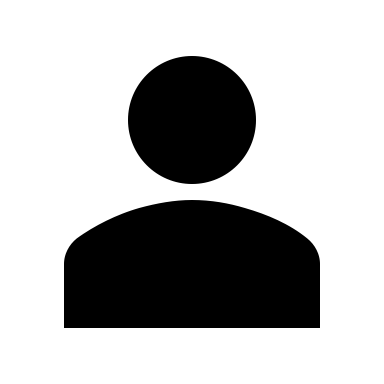 Watch the video to see how to design the control circuit for scenario 1.
[Speaker Notes: Img12 = screenshot of Vid03 (see brief). Play video full screen.]
The conditions
Scenario 2
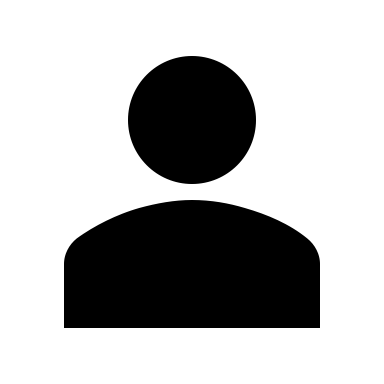 Work out and draw the control circuit for 3 motors for these conditions:
Motor M2 starts automatically 10s after motor M1.
Motor M3 starts automatically 10s after motor M2.
The emergency stop button must stop both motors at all times. 
Motor M1 cannot be restarted unless motors M2 and M3 are first stopped (with the emergency stop button).
An overload on any one motor must stop all the motors.
Wire it up
Scenario 2
Now, test your scenario 2 control circuit by wiring it up using the motor wiring simulator.
Img13
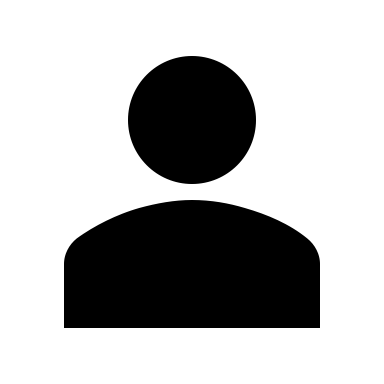 Click on the image to access the motor wiring simulator.
[Speaker Notes: Img13 = screenshot of Int03 (see brief)]
Upload your control circuit diagram
Scenario 2
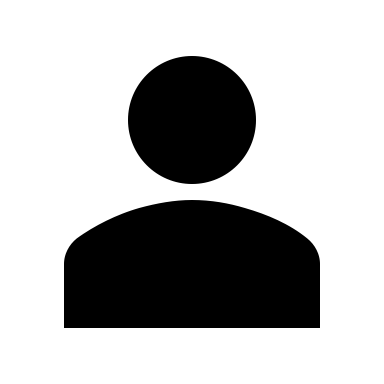 Take a photo of your completed control circuit for scenario 2 and upload it to your online portfolio.
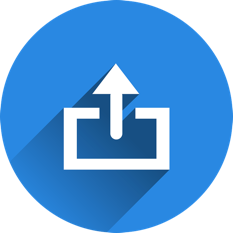 Choose image
Upload
[Speaker Notes: Img20 = https://cdn.pixabay.com/photo/2016/01/03/00/43/upload-1118929_960_720.png

Button 01 – Launch file selection window
Button 02 – Upload file]
How did you do?
Scenario 2
Did you manage to design the control circuit for scenario 2? Compare your design with this one.
Img14
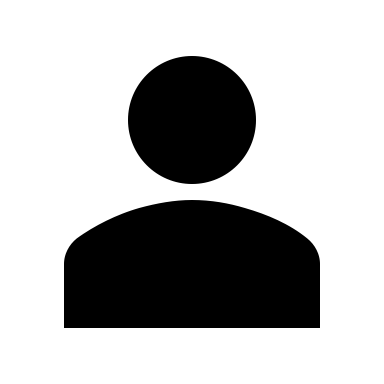 Watch the video to see how to design the control circuit for scenario 2.
[Speaker Notes: Img14 = screenshot of Vid04 (see brief). Play video full screen.]
Video Briefing – Vid01
Video of an expert electrician showing how to wire ON and OFF delay timers into control circuits and how to represent them in diagrams (symbols, coils, contacts and time settings)
ON Delay
Show NCTO operation with light bulb – draw the circuit diagram
Show NOTC operation with light bulb – draw the circuit diagram
OFF Delay
Show NCTC operation with light bulb – draw the circuit diagram
Show NOTO operation with light bulb – draw the circuit diagram
Explain the working of each contact with the aid of diagrams like this…
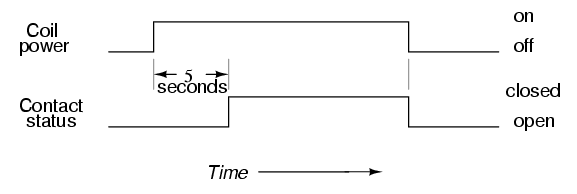 L1
L2/3/N
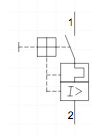 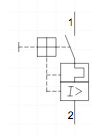 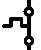 OL
E/S
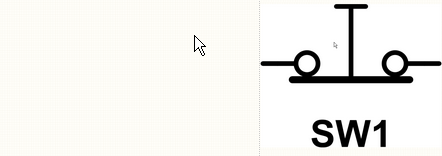 Image Briefing – Img06a
-Stop(R)
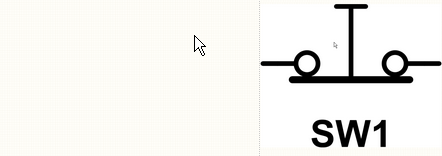 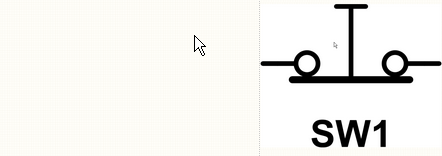 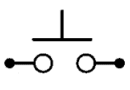 -Start(F)
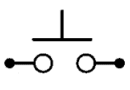 -K(F)
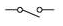 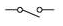 -K(R)
-K(F)
-K(R)
-T(F)
-T(R)
-K(R)
-K(F)
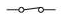 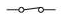 -T(R)
-T(F)
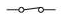 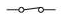 Interactive Briefing – Int01 (1 of 3)
Instructions
To add a wire between 2 points, click the starting connection and then click the ending connection.
To delete a wire, click on it and then click the Delete icon in the top right corner.
To change the colour of a wire, click on it and then click on the colour.
To move a component, click and drag it to a new position.

Practice
Connect the motor protection breaker circuit breaker up to the contactor
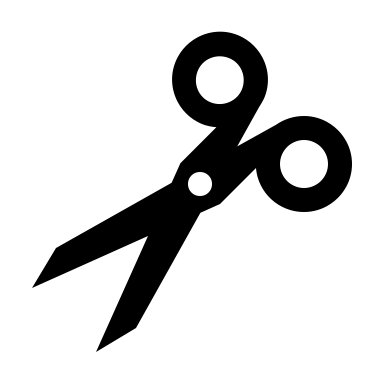 L1
L2
MPCB
L3
Test
T1
T2
T3
Forward
A1
L1
L2
L3
NO
NC
NO
NC
T1
T2
T3
A2
[Speaker Notes: White circles on components are wire connection points
Make wires curve around components
When connected components are moved, have wires stay connected
On click of first connection, highlight connection point and start to draw wire and have end of wire follow finger/mouse until next connection. Use 2 second time delay on second connection before making the connection. When second connection is selected, highlight it also.]
Interactive Briefing – Int01 (2 of 3)
Wire the 3P timed sequence starter according to your control circuit diagram.
R
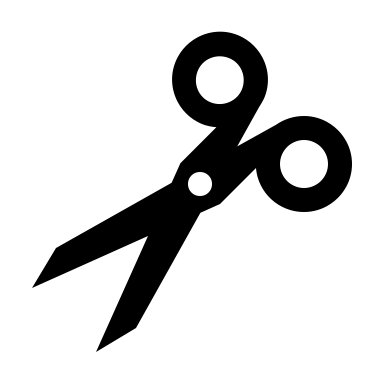 W
B
L1
L1
L1
L2
Breaker1
Overload Relay
Breaker2
L3
Test
T1
T1
T1
T2
T3
ContactorF
ContactorR
OFF DelayF
OFF DelayR
A1
A1
NO
NO
NC
NC
A1
A1
L1
L1
L2
L2
L3
L3
R
F
ES
NO
NO
NC
NC
Instructions
NO
NC
NO
NO
NC
NC
A2
A2
T1
T1
T2
T2
T3
T3
A2
A2
Print
NO
NC
F
R
NO
NO
NC
NC
[Speaker Notes: Fix position of power
Fix position of motor and terminals
Present other components unconnected and unpositioned.

Button01 = on click test circuit connections. Highlight all connections that are incorrect. See next slide for all correct connections
Button02 = display the instructions on previous slide in a pop-up window.
Button03 = print a jpg or pdf version of the final circuit for the learner to download and save.
Button04 = display the control circuit diagram as (Img13 3 of 3).]
Interactive Briefing – Int01 (3 of 3)
Wire the 3P timed sequence starter according to your control circuit diagram.
R
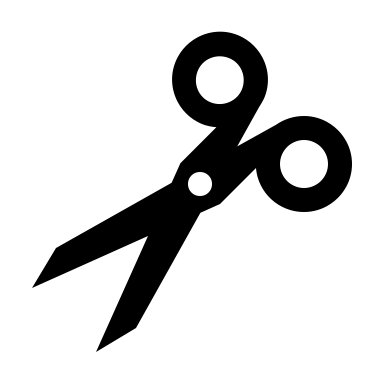 W
B
L1
L1
L1
L2
Breaker
Overload Relay
Breaker2
L3
Test
T1
T1
T1
T2
T3
ContactorF
ContactorR
OFF DelayF
OFF DelayR
A1
A1
NO
NO
NC
NC
A1
A1
L1
L1
L2
L2
L3
L3
R
F
ES
NO
NO
NC
NC
Instructions
NO
NC
NO
NO
NC
NC
A2
A2
T1
T1
T2
T2
T3
T3
A2
A2
Print
NO
NC
F
R
NO
NO
NC
NC
[Speaker Notes: Accept circuits with and without contactor interlocks]
Video Briefing – Vid02
Video of an expert electrician wiring up the timed reversing circuit
Start with the basic reversing control circuit and diagram and review what the interlocks are doing.
Wire in the 2 OFF delay timers. Explain why we need to use OFF delay timers and interlocks.
Connect the interlocking timer NCTC contacts
Test the circuit and notice that the NCTC contacts now also do the job of the main contactor NC contacts – we don’t need these.
Remove these from the circuit and test again
Draw the final control diagram (without interlocking main contactor NC contacts)
Interactive Briefing – Int02 (1 of 3)
Instructions
To add a wire between 2 points, click the starting connection and then click the ending connection.
To delete a wire, click on it and then click the Delete icon in the top right corner.
To change the colour of a wire, click on it and then click on the colour.
To move a component, click and drag it to a new position.

Practice
Connect the motor protection breaker circuit breaker up to the contactor
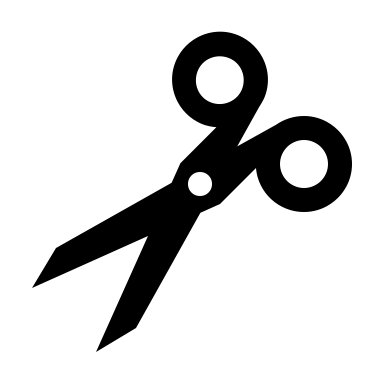 L1
L2
MPCB
L3
Test
T1
T2
T3
Forward
A1
L1
L2
L3
NO
NC
NO
NC
T1
T2
T3
A2
[Speaker Notes: White circles on components are wire connection points
Make wires curve around components
When connected components are moved, have wires stay connected
On click of first connection, highlight connection point and start to draw wire and have end of wire follow finger/mouse until next connection. Use 2 second time delay on second connection before making the connection. When second connection is selected, highlight it also.]
Interactive Briefing – Int02 (2 of 3)
Wire the 3P timed reversing starter according to your control circuit diagram.
R
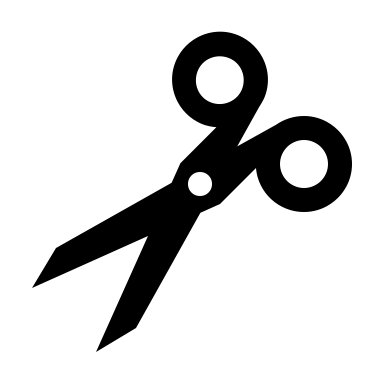 W
B
L1
L1
L1
L1
L2
L2
Breaker1
Overload Relay1
Overload Relay2
Breaker2
L3
L3
Test
T1
T1
T1
T1
T2
T2
T3
T3
Contactor1
Contactor2
ON Delay
A1
NO
NC
A1
A1
L1
L1
L2
L2
L3
L3
2
1
ES
NO
NO
NO
NC
Instructions
NO
NO
NC
NC
NO
NO
NO
NC
A2
T1
T1
T2
T2
T3
T3
A2
A2
Print
NO
NO
NC
NC
1
2
NO
NC
[Speaker Notes: Fix position of power
Fix position of motor and terminals
Present other components unconnected and unpositioned.

Button01 = on click test circuit connections. Highlight all connections that are incorrect. See next slide for all correct connections
Button02 = display the instructions on previous slide in a pop-up window.
Button03 = print a jpg or pdf version of the final circuit for the learner to download and save.
Button04 = display the control circuit diagram as (Img13 3 of 3).]
Interactive Briefing – Int02 (3 of 3)
Wire the 3P timed reversing starter according to your control circuit diagram.
R
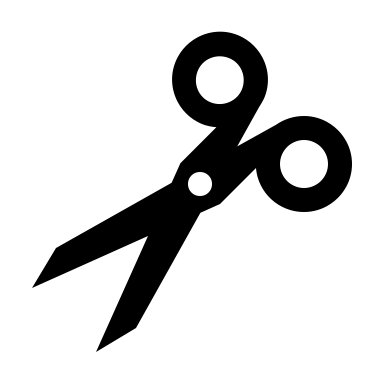 W
B
L1
L1
L1
L1
L2
L2
Breaker1
Overload Relay1
Overload Relay2
Breaker2
L3
L3
Test
T1
T1
T1
T1
T2
T2
T3
T3
Contactor1
Contactor2
ON Delay
A1
NO
NC
A1
A1
L1
L1
L2
L2
L3
L3
2
1
ES
NO
NO
NO
NC
Instructions
NO
NO
NC
NC
NO
NO
NO
NC
A2
T1
T1
T2
T2
T3
T3
A2
A2
Print
NO
NO
NC
NC
1
2
NO
NC
[Speaker Notes: Fix position of power
Fix position of motor and terminals
Present other components unconnected and unpositioned.

Button01 = on click test circuit connections. Highlight all connections that are incorrect. See next slide for all correct connections
Button02 = display the instructions on previous slide in a pop-up window.
Button03 = print a jpg or pdf version of the final circuit for the learner to download and save.
Button04 = display the control circuit diagram as (Img13 3 of 3).]
Video Briefing – Vid03
Video of an expert electrician wiring up the timed sequence circuit for scenario 1.
Start with the basic sequence circuit.
Wire in the timer and the interlocking NOTC contact to M2
Wire in the NO interlocked contact to M2 and explain how this will make sure that M2 shots off when M1 is stopped but that M2 can be stopped independently.
Interactive Briefing – Int03 (1 of 3)
Instructions
To add a wire between 2 points, click the starting connection and then click the ending connection.
To delete a wire, click on it and then click the Delete icon in the top right corner.
To change the colour of a wire, click on it and then click on the colour.
To move a component, click and drag it to a new position.

Practice
Connect the motor protection breaker circuit breaker up to the contactor
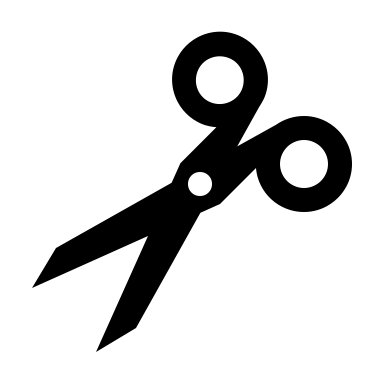 L1
L2
MPCB
L3
Test
T1
T2
T3
Forward
A1
L1
L2
L3
NO
NC
NO
NC
T1
T2
T3
A2
[Speaker Notes: White circles on components are wire connection points
Make wires curve around components
When connected components are moved, have wires stay connected
On click of first connection, highlight connection point and start to draw wire and have end of wire follow finger/mouse until next connection. Use 2 second time delay on second connection before making the connection. When second connection is selected, highlight it also.]
Interactive Briefing – Int02 (2 of 3)
Wire the 3P timed reversing starter according to your control circuit diagram.
R
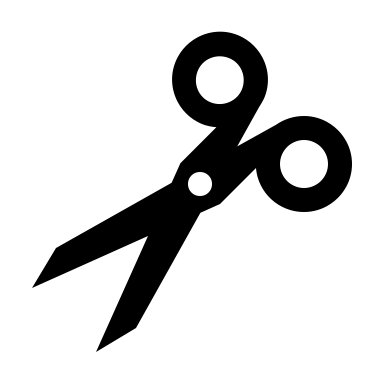 W
B
L1
L1
L1
L1
L1
L2
L2
L2
Breaker1
Overload Relay1
Overload Relay2
Breaker2
Overload Relay3
L3
L3
L3
Test
T1
T1
T1
T1
T1
T2
T2
T2
T3
T3
T3
Contactor1
Contactor2
ON DelayA
ON DelayB
Contactor3
A1
A1
NO
NO
NC
NC
A1
A1
A1
L1
L1
L1
L2
L2
L2
L3
L3
L3
1
ES
NO
NO
NO
NO
NC
NC
Instructions
NO
NO
NO
NC
NC
NC
NO
NO
NO
NO
NC
NC
A2
A2
T1
T1
T1
T2
T2
T2
T3
T3
T3
A2
A2
A2
Print
NO
NO
NO
NC
NC
NC
1
NO
NO
NC
NC
[Speaker Notes: Fix position of power
Fix position of motor and terminals
Present other components unconnected and unpositioned.

Button01 = on click test circuit connections. Highlight all connections that are incorrect. See next slide for all correct connections
Button02 = display the instructions on previous slide in a pop-up window.
Button03 = print a jpg or pdf version of the final circuit for the learner to download and save.
Button04 = display the control circuit diagram as (Img13 3 of 3).]
Interactive Briefing – Int03 (2 of 3)
Wire the 3P timed reversing starter according to your control circuit diagram.
R
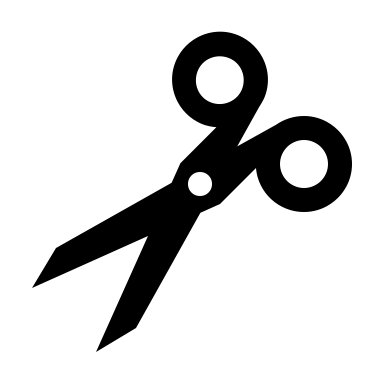 W
B
L1
L1
L1
L1
L1
L2
L2
L2
Breaker1
Overload Relay1
Overload Relay2
Breaker2
Overload Relay3
L3
L3
L3
Test
T1
T1
T1
T1
T1
T2
T2
T2
T3
T3
T3
Contactor1
Contactor2
ON DelayA
Contactor3
ON DelayB
A1
A1
NO
NO
NC
NC
A1
A1
A1
L1
L1
L1
L2
L2
L2
L3
L3
L3
1
ES
NO
NO
NO
NO
NC
NC
Instructions
NO
NO
NO
NC
NC
NC
NO
NO
NO
NO
NC
NC
A2
A2
T1
T1
T1
T2
T2
T2
T3
T3
T3
A2
A2
A2
Print
NO
NO
NO
NC
NC
NC
1
NO
NO
NC
NC
Video Briefing – Vid04
Video of an expert electrician wiring up the timed sequence circuit or scenario 2.
Explain that we will need 2 NOTC contacts – one set for 10s the other for 20s
Start with the control circuit for M1 and wire in the ON delay relays.
Then do M2 and M3 with their contactors and their interlocked NOTC contacts.
Then do the 3 OLs in series with the ES before any motor splits in the circuit
Then do the M2 and M3 interlocked NC contacts into M1 circuit with –K(1) NO  contact in parallel as a retaining contact for when M2 and M3 are running.
Make sure that the circuits is built, drawn and tested at each step.